LAH Movie Club
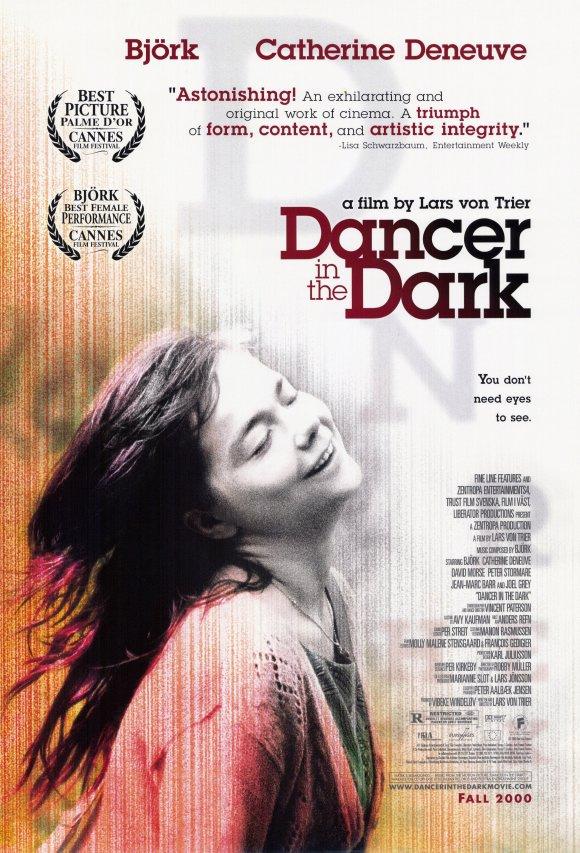 Join us for a showing of 
Dancer in the Dark (2000)
this Friday, Sept. 30th from 5-9 PM
in the LAH Commons Room!
—
Featuring a stunning lead performance by Icelandic popstar Björk, Dancer in the Dark follows a near-blind Czechoslovakian woman as she pursues the American Dream in 60s Washington. A tragic musical of epic proportions, the Palme D’or-winning film must be seen to be believed.
—
RSVP at rhdelossantos11@gmail.com